Welcome to the                                        February Tricks of the Trade
webinar!
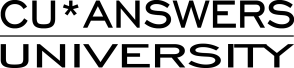 What is Tricks of the Trade?
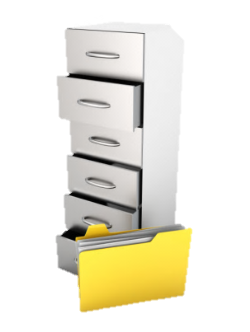 From brochures to booklets, 
From charts to checklists,
From flyers to forms,
There is a lot of documentation on our website about CU*BASE and the programs and features it offers. That’s why each month, we send you a Tricks of the Trade email and hold this companion webinar, to highlight 
key documents that will make your job easier!
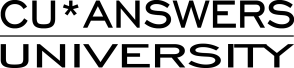 What is Tricks of the Trade?
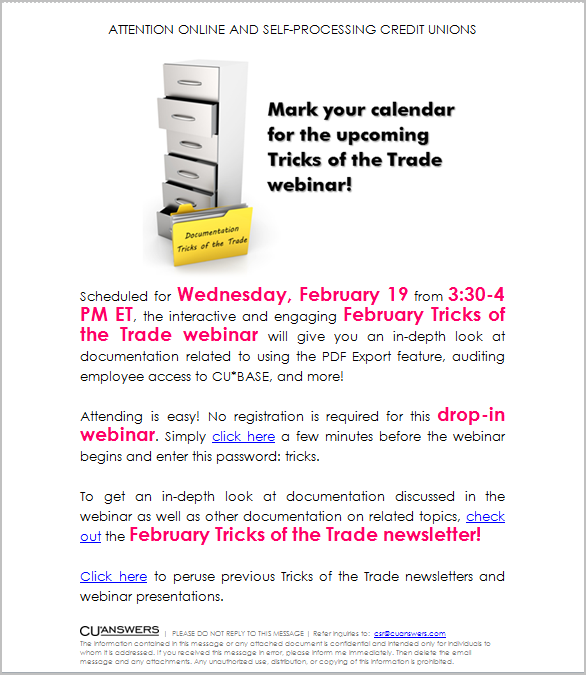 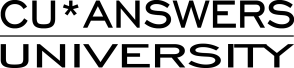 What is Tricks of the Trade?
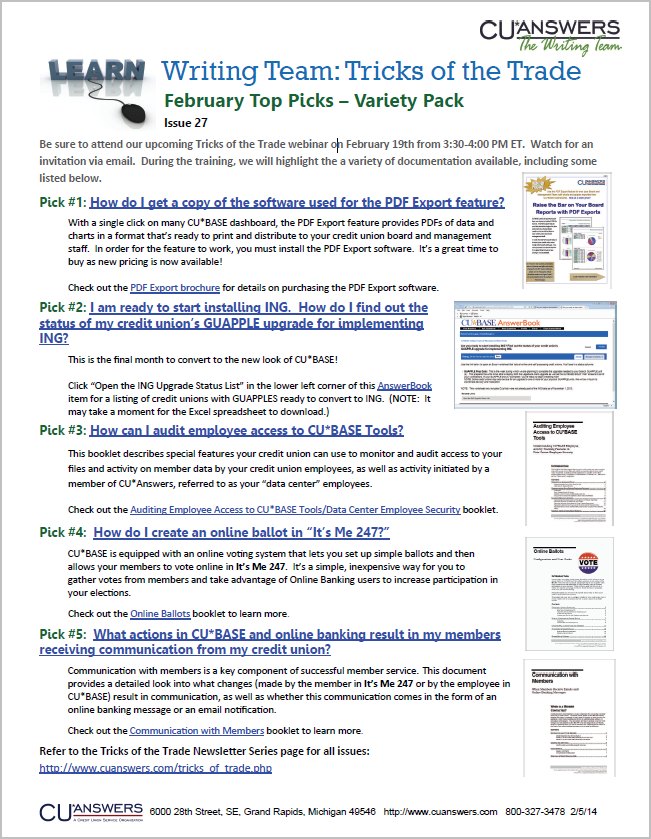 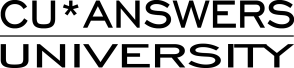 What is Tricks of the Trade?
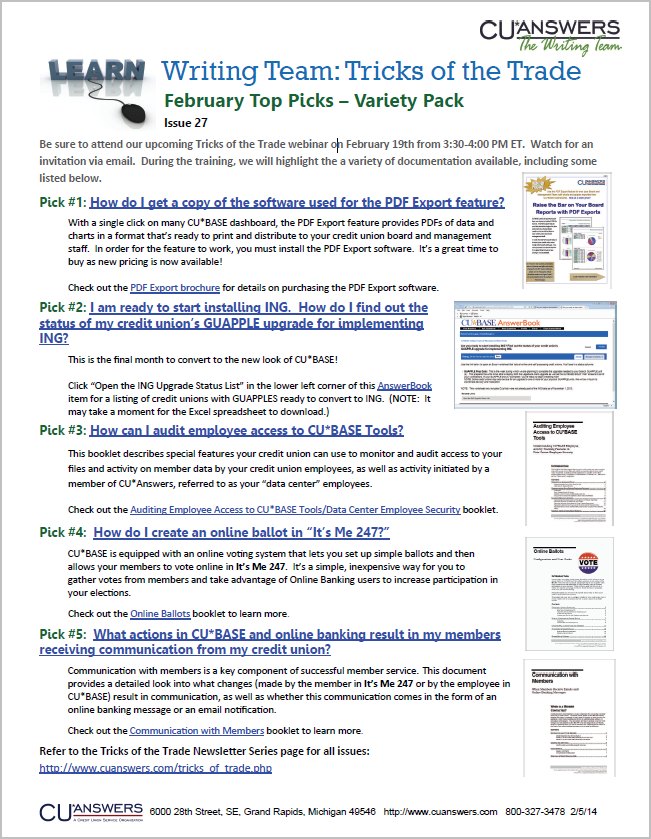 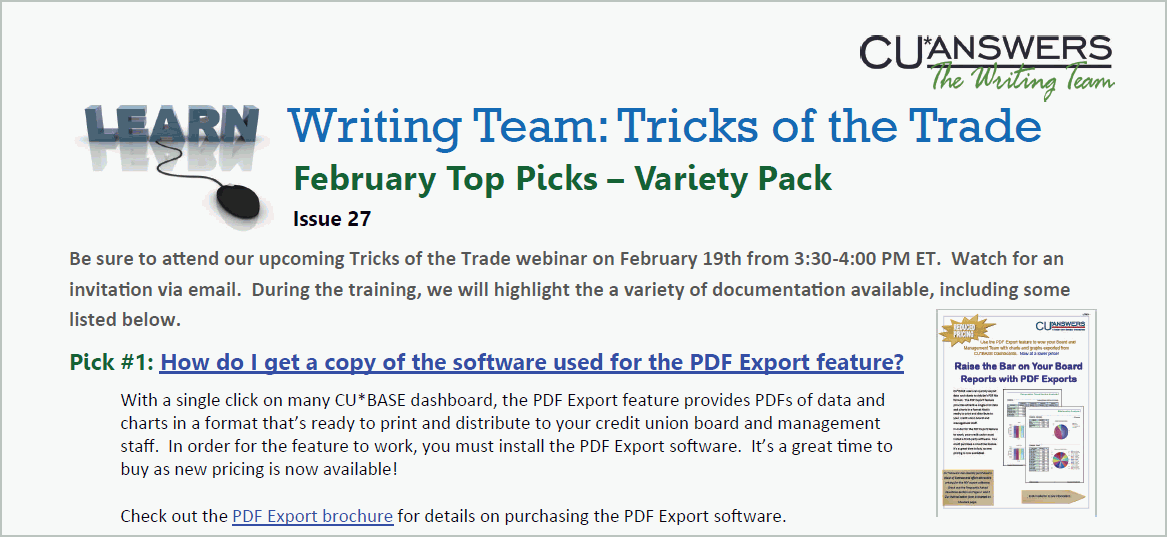 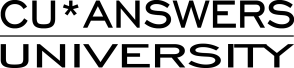 What is Tricks of the Trade?
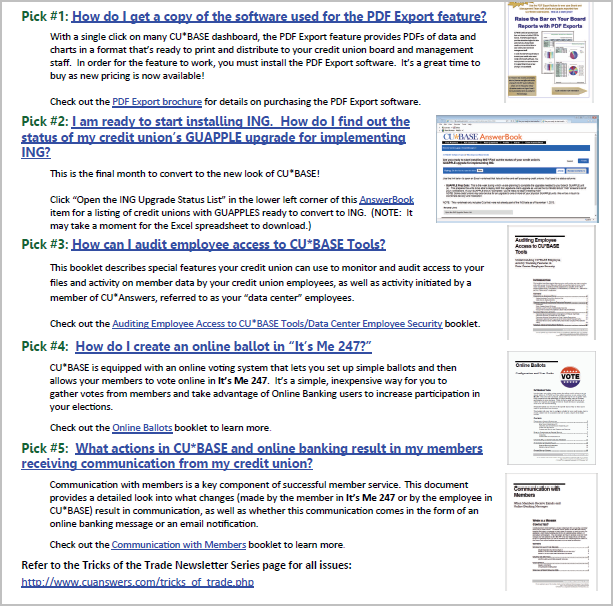 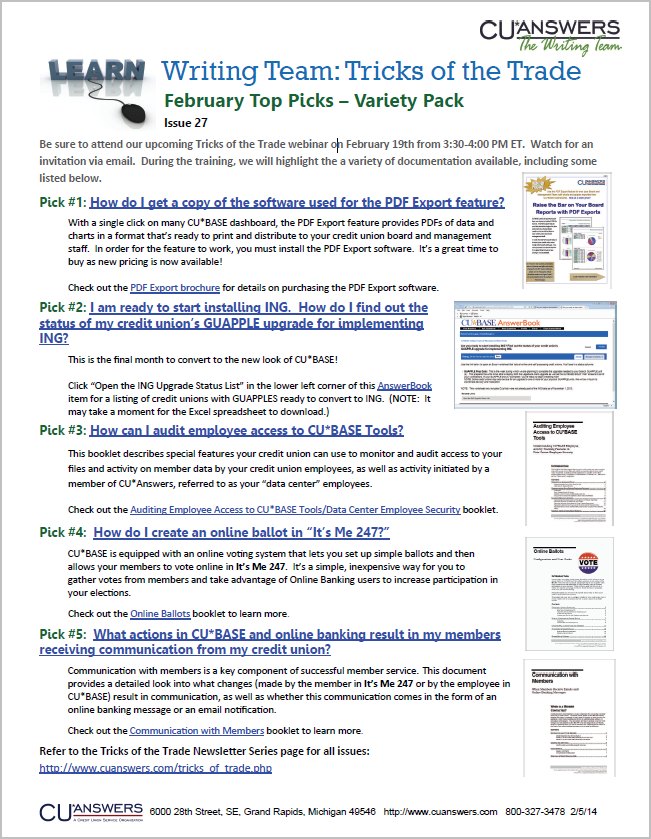 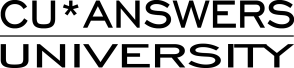 What is Tricks of the Trade?
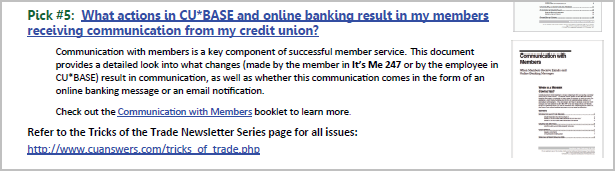 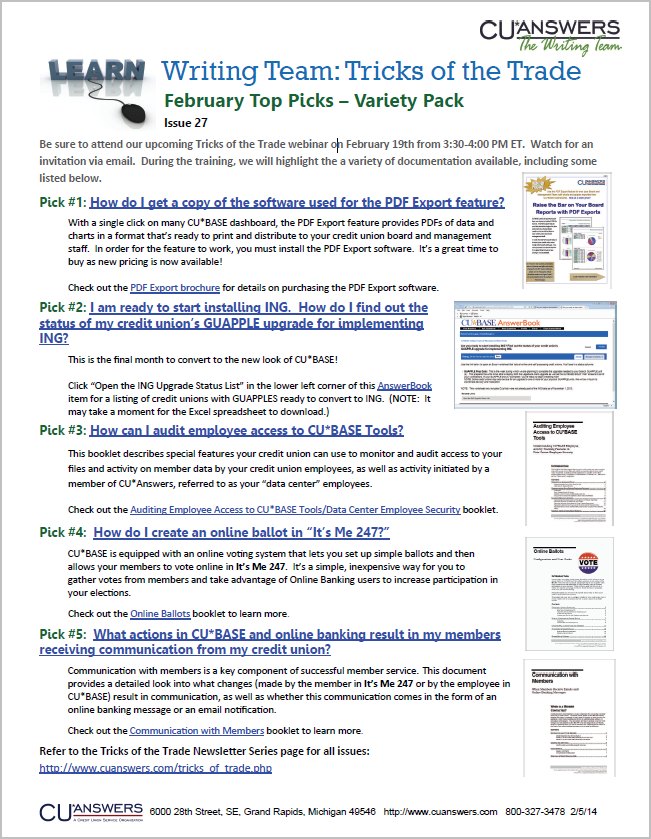 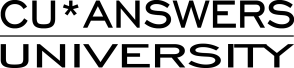 What is Tricks of the Trade?
Check out all our Tricks of the Trade webinar presentations and newsletters: http://cuanswers.com/tricks_of_trade.php
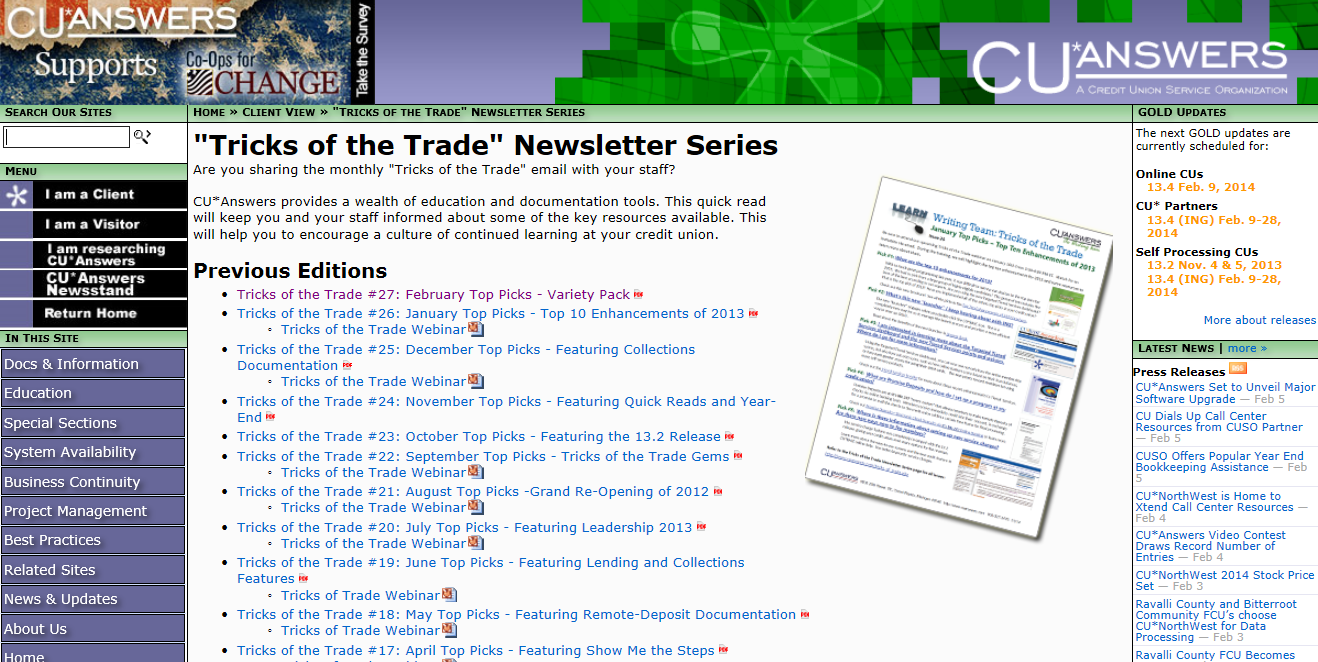 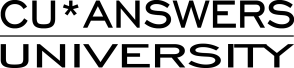 What is Tricks of the Trade?
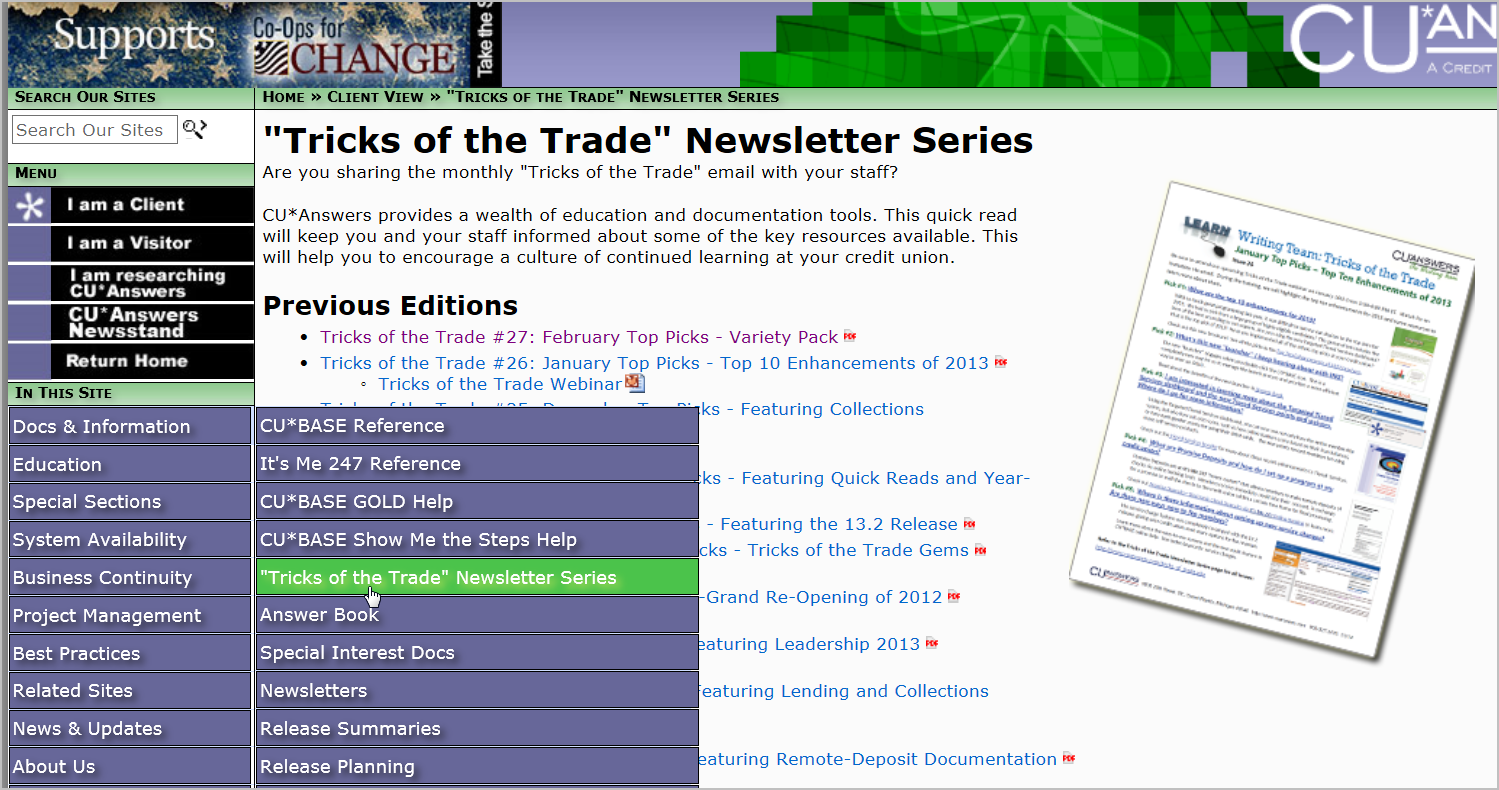 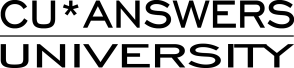 Ice Breaker
Insert an arrow next to your favorite  picture.
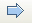 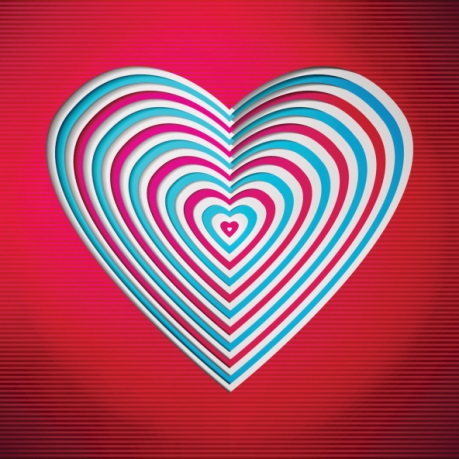 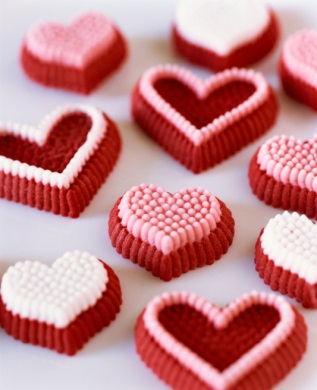 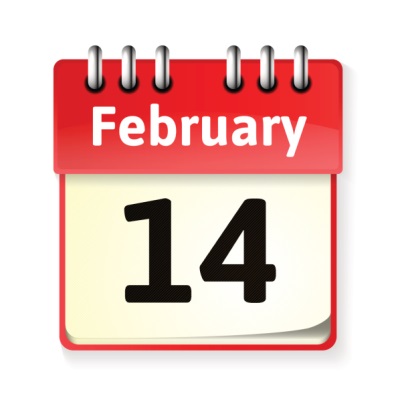 Red Velvet Cake
Calendar
Crazy Heart
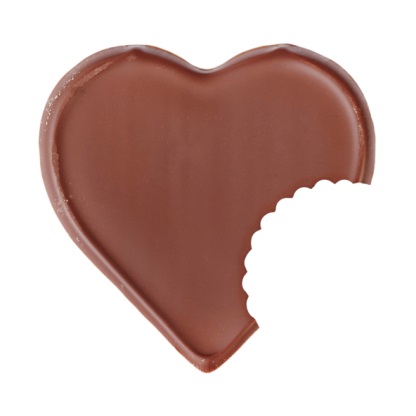 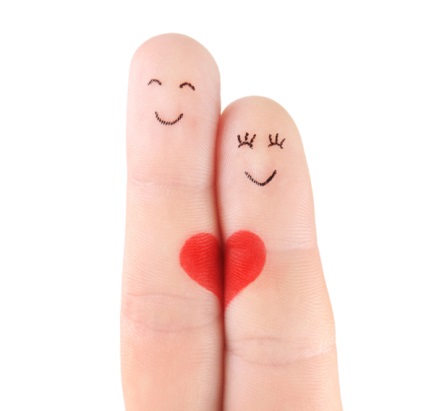 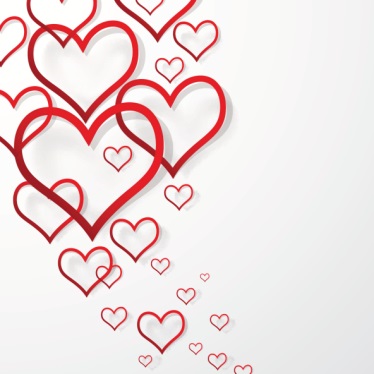 Many hearts
Chocolate Heart
One Heart
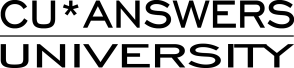 Featuring February’s Top Picks
Fun Fact
How many boxes of chocolate are sold on Valentine’s Day?
Insert an arrow in the box with the correct answer.
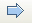 38 million pounds
48 million pounds
58 million
pounds
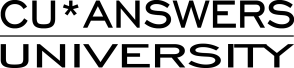 Featuring February’s Top Picks
Fun Fact Answer
48 million pounds

Source:  Google
https://www.google.com/#q=how+much+chocolate+is+sold+for+valentine's+day
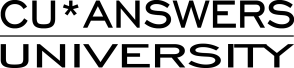 Featuring February’s Top Picks
Fun Fact Prize
Great job! 
Yum!  Here’s some more!
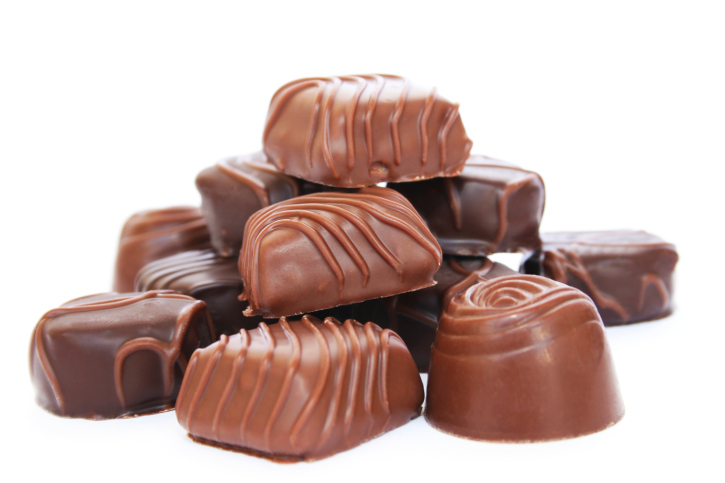 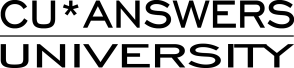 Focus of This Month’s Webinar:February Picks – Variety Pack
Today we’ll review a variety of documentation resources.
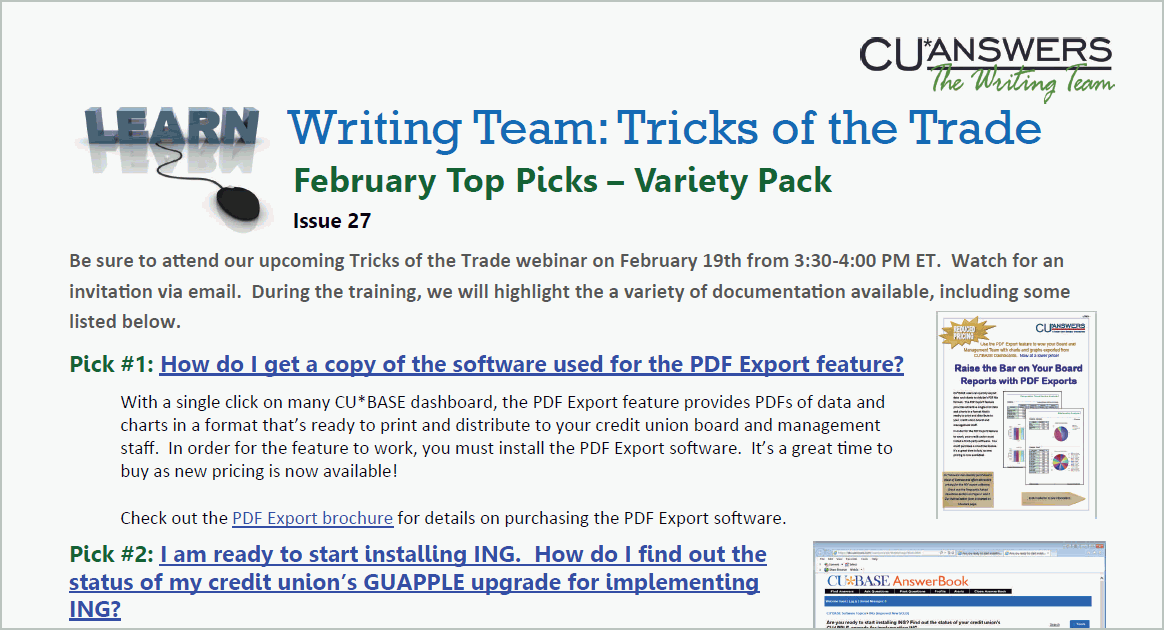 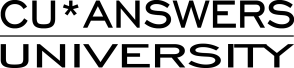 PDF Export Brochure
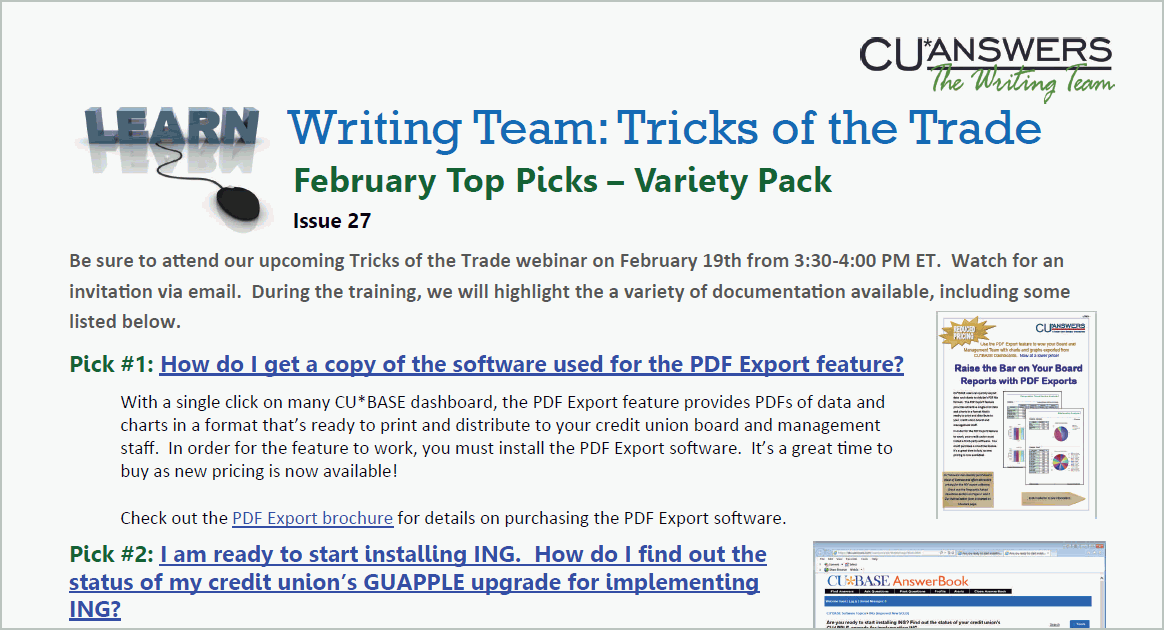 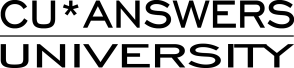 PDF Export Brochure
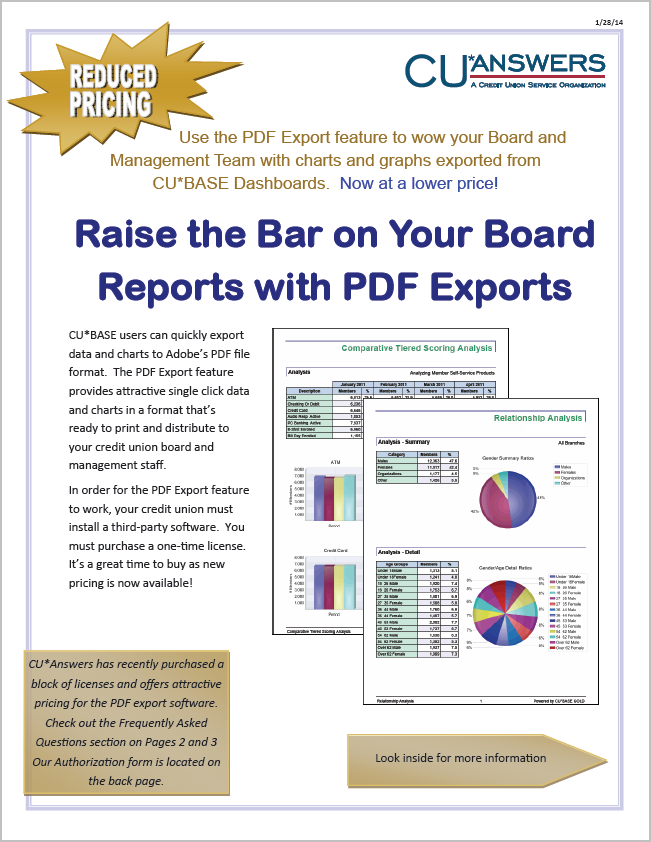 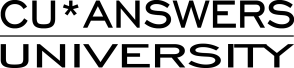 PDF Export Brochure
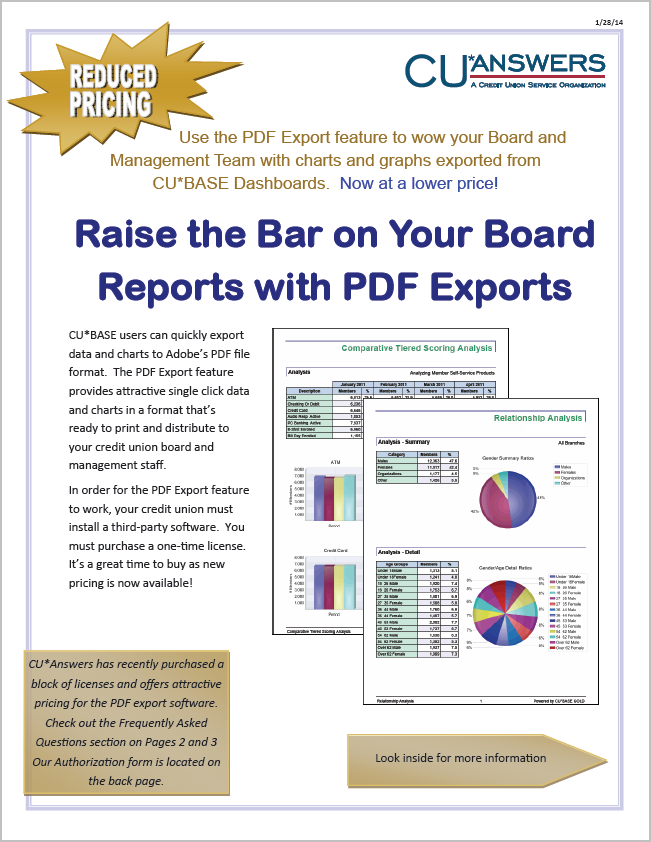 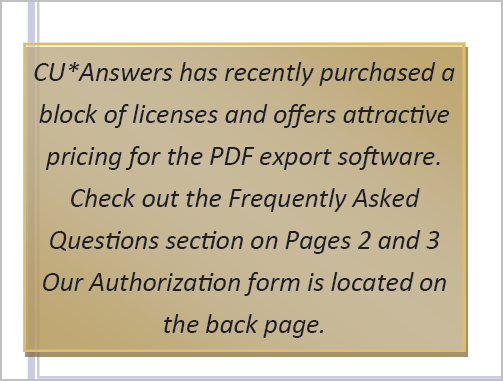 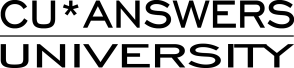 PDF Export Brochure
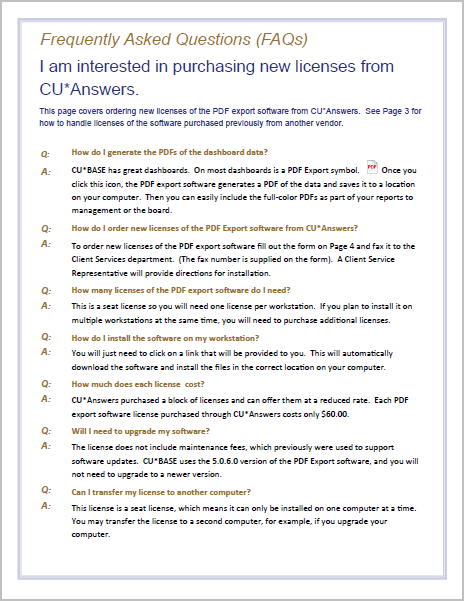 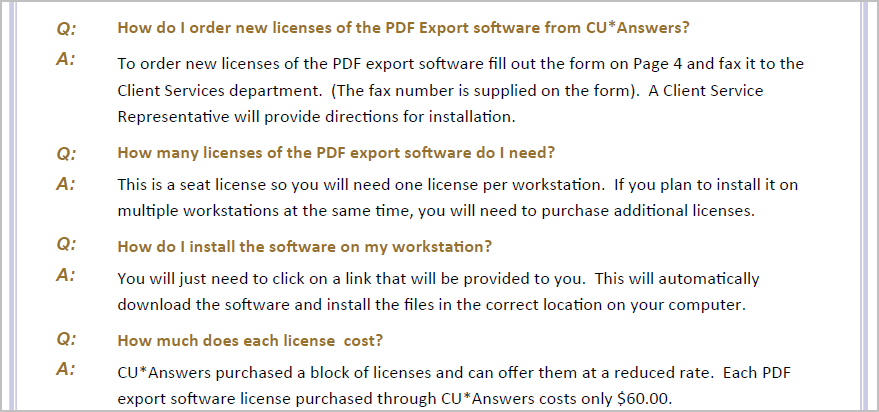 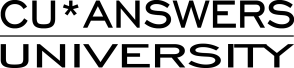 PDF Export Brochure
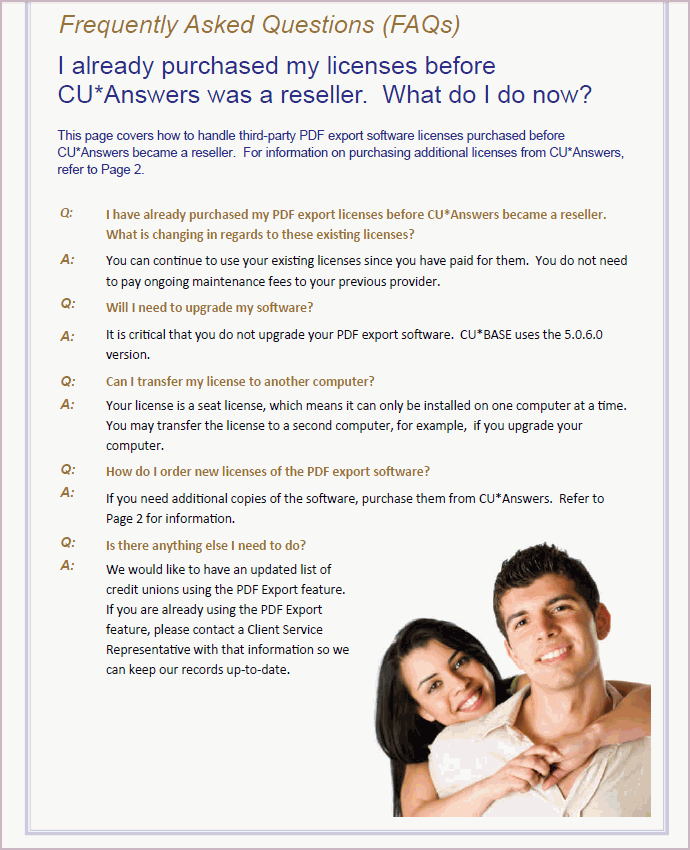 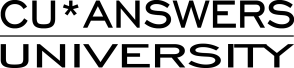 PDF Export Brochure
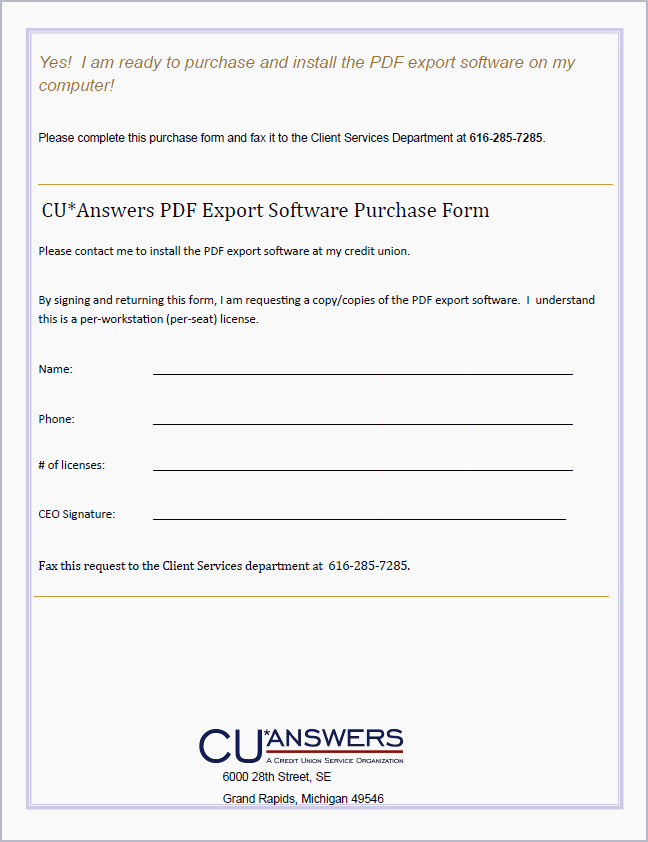 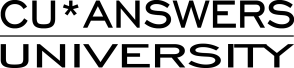 PDF Export Brochure
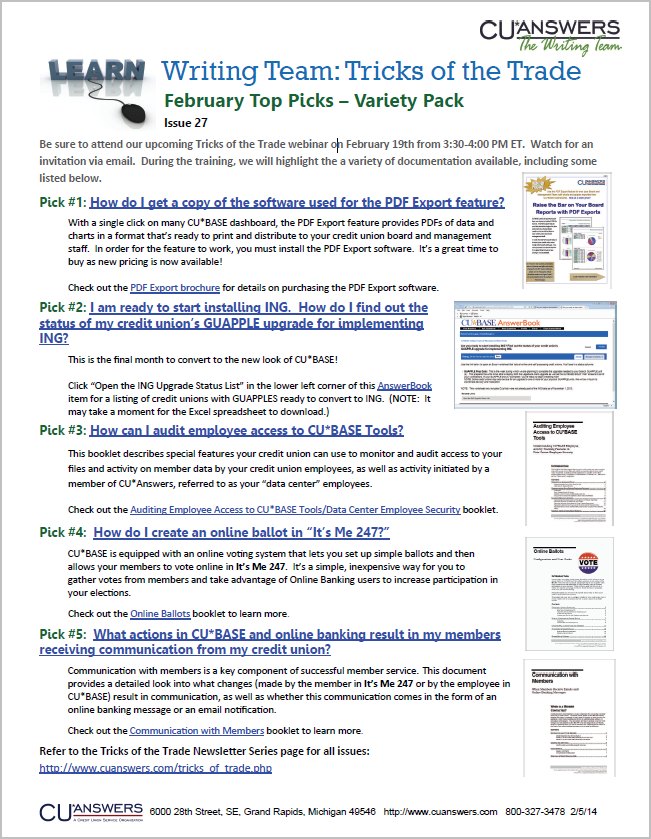 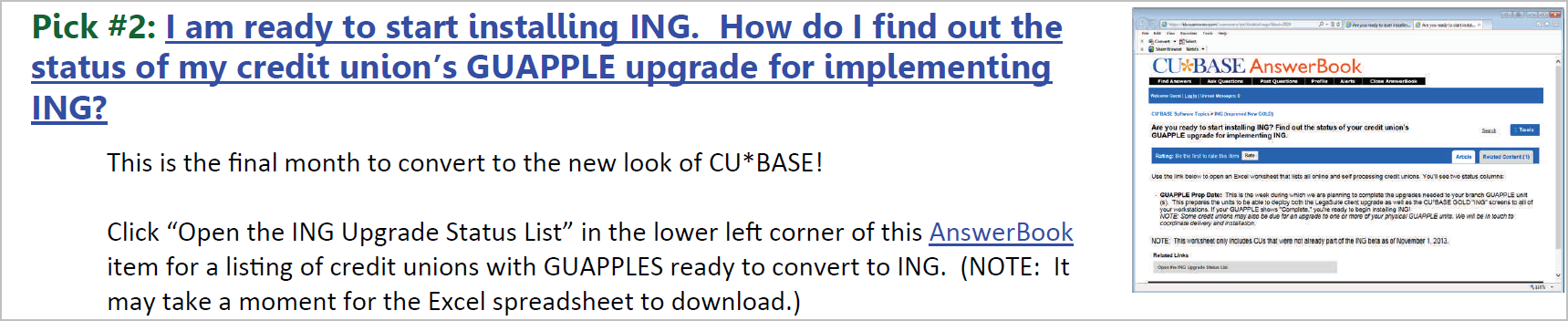 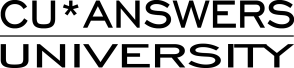 PDF Export Brochure
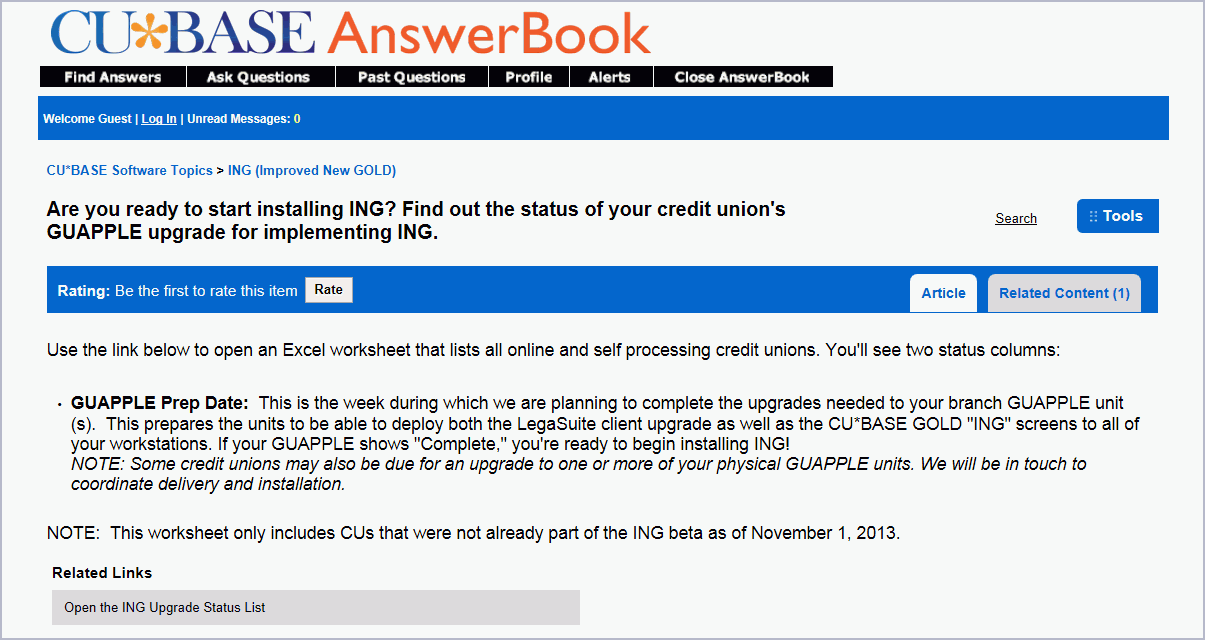 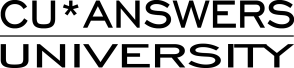 Auditing Employee Access
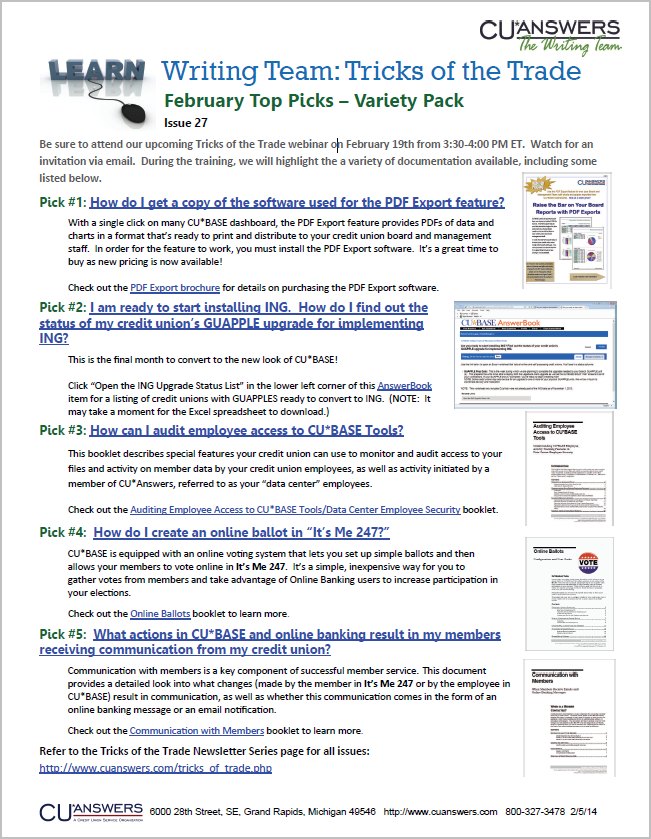 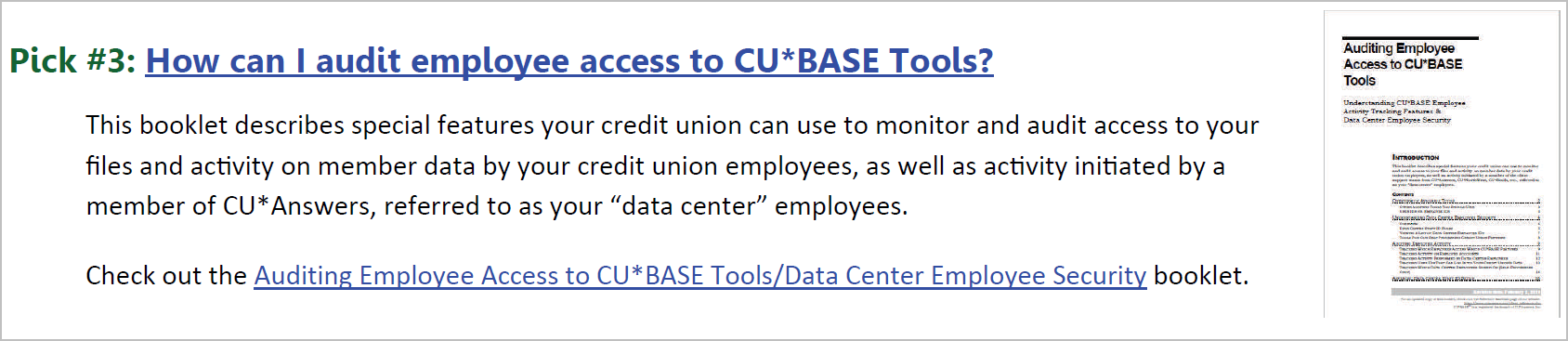 Auditing Employee Access
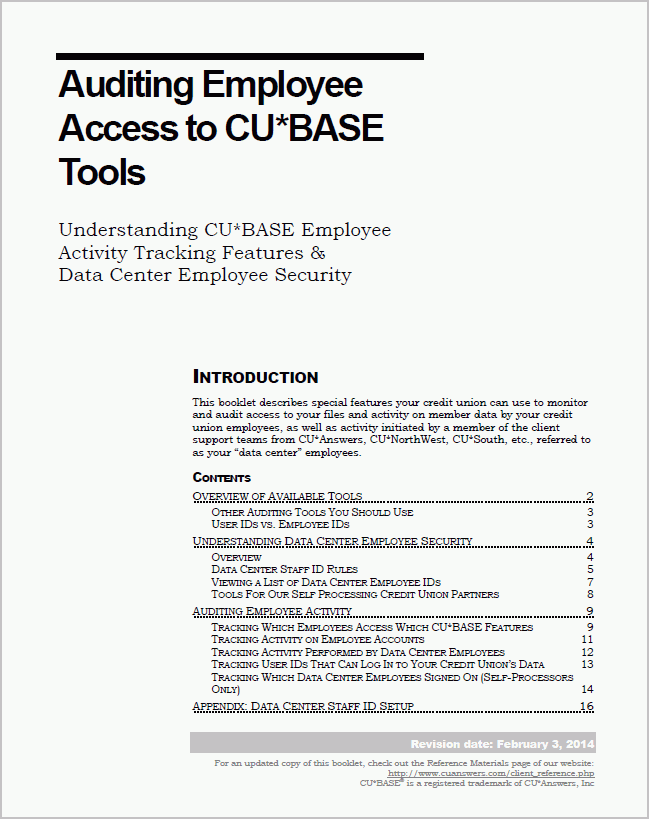 Auditing Employee Access
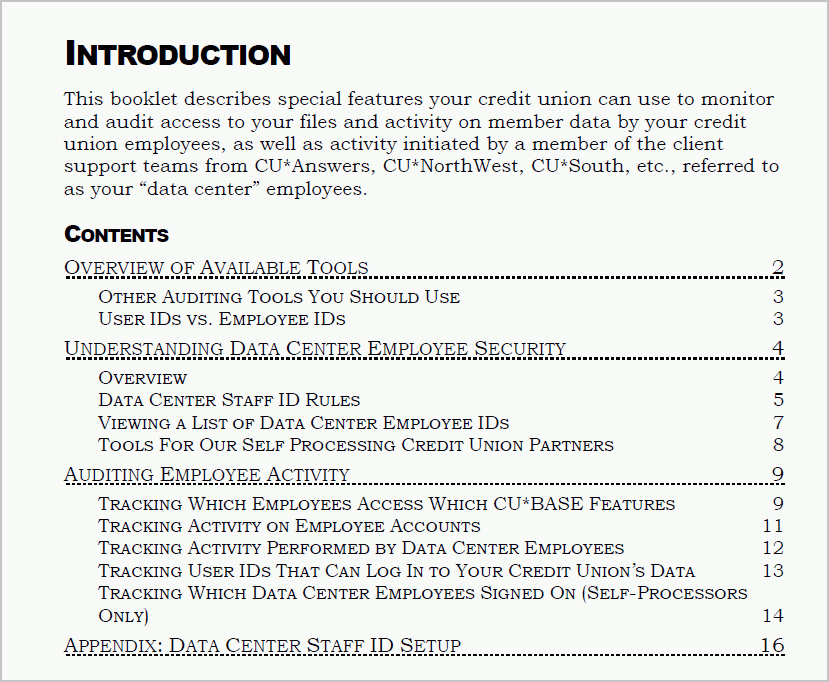 Auditing Employee Access
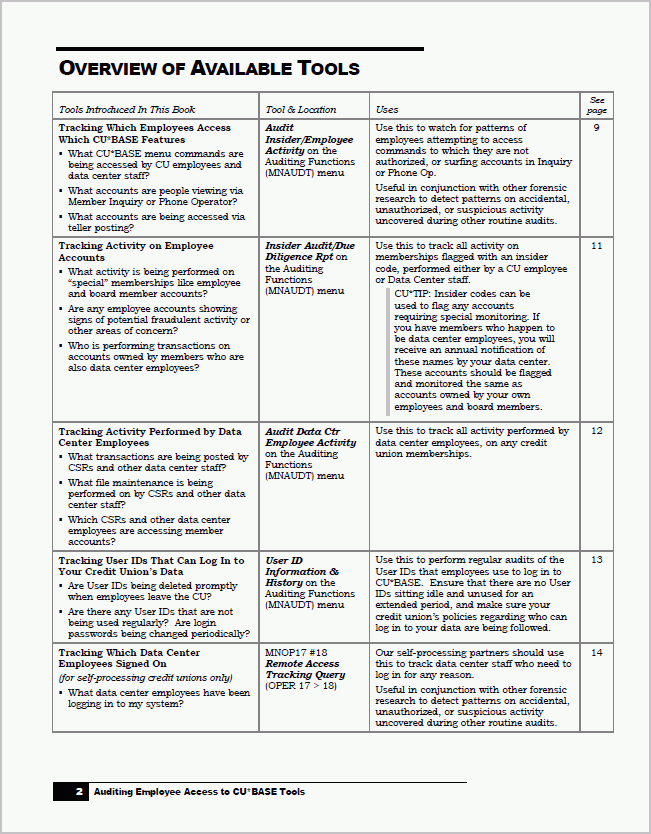 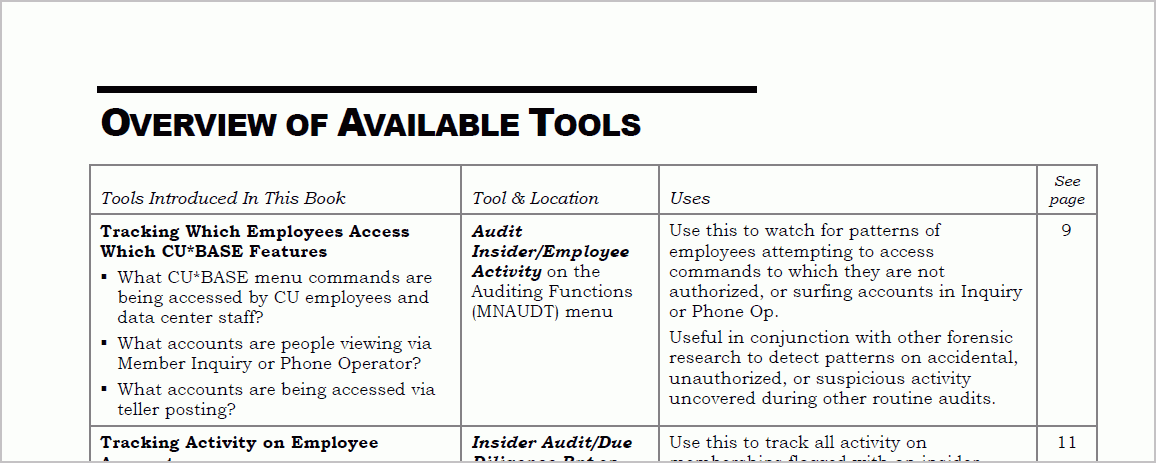 February Top Picks
Pop Quiz
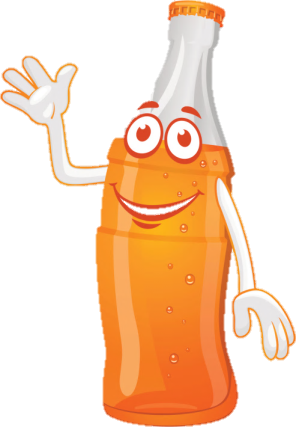 Which answer is not correct?
Insert an arrow in the bubble with the right answer.
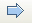 C
Fax the form to the number provided on the form.
A
The form to purchase the software is on the last page of the brochure.
B
CU*Answers pricing is more expensive.
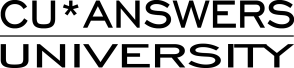 February Top Picks
Pop Quiz Answer
Answer C
CU*Answers has purchased a block of licenses and are selling them at a reduced rate.
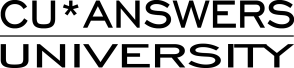 February Top Picks
Pop Quiz Prize
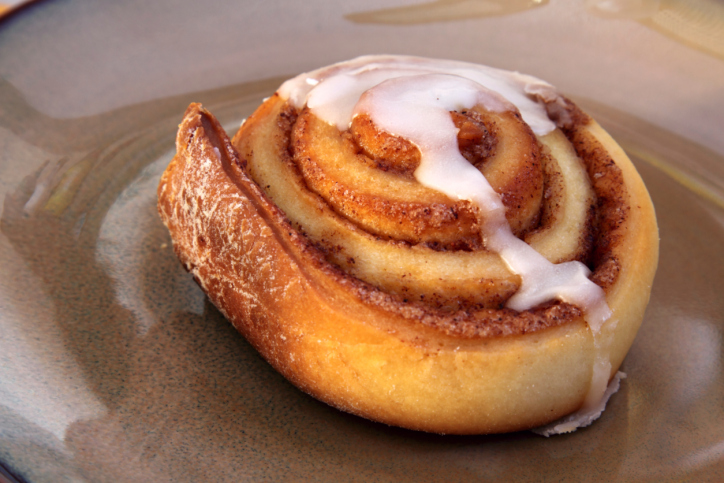 Bravo! You’ve won a hot cinnamon bun.
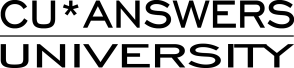 Online Ballots
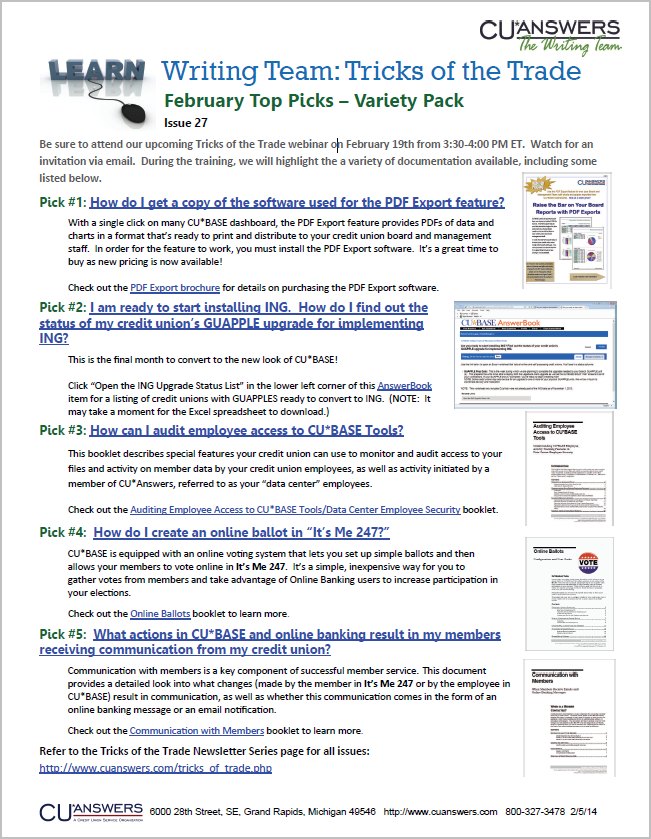 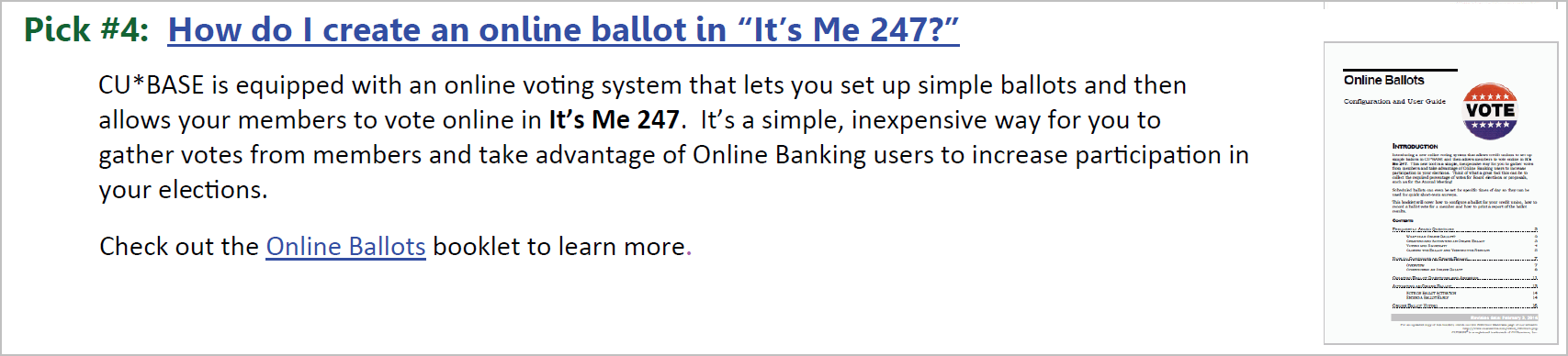 Online Ballot
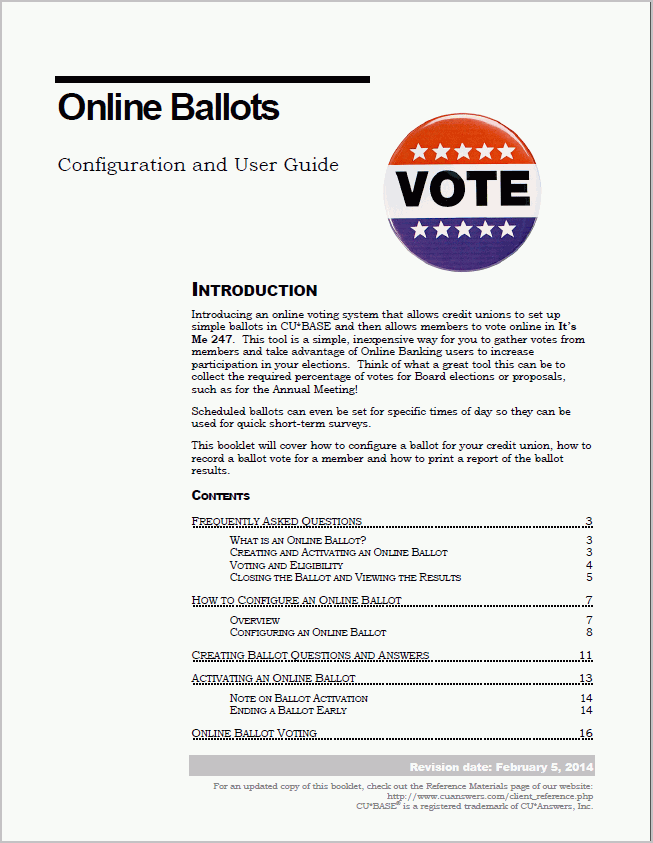 Online Ballot
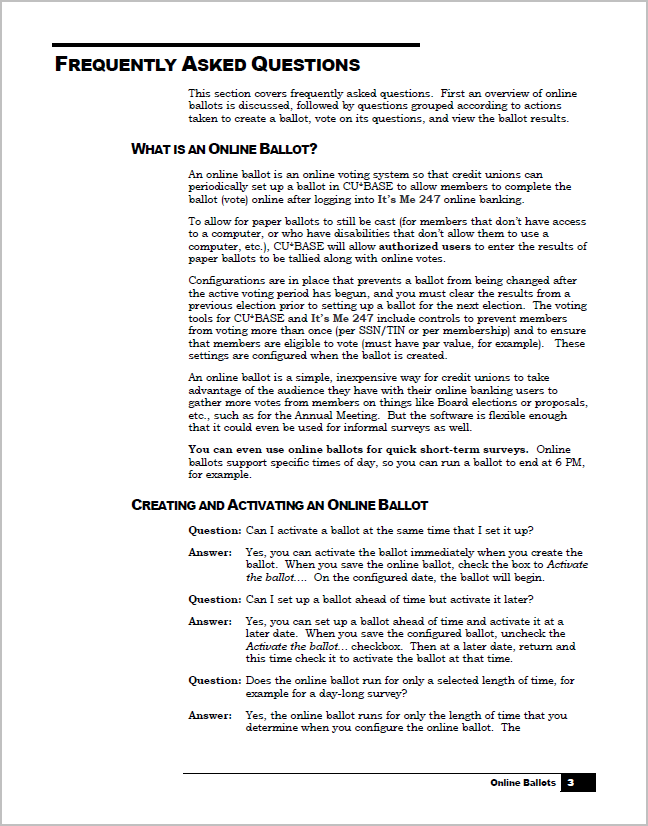 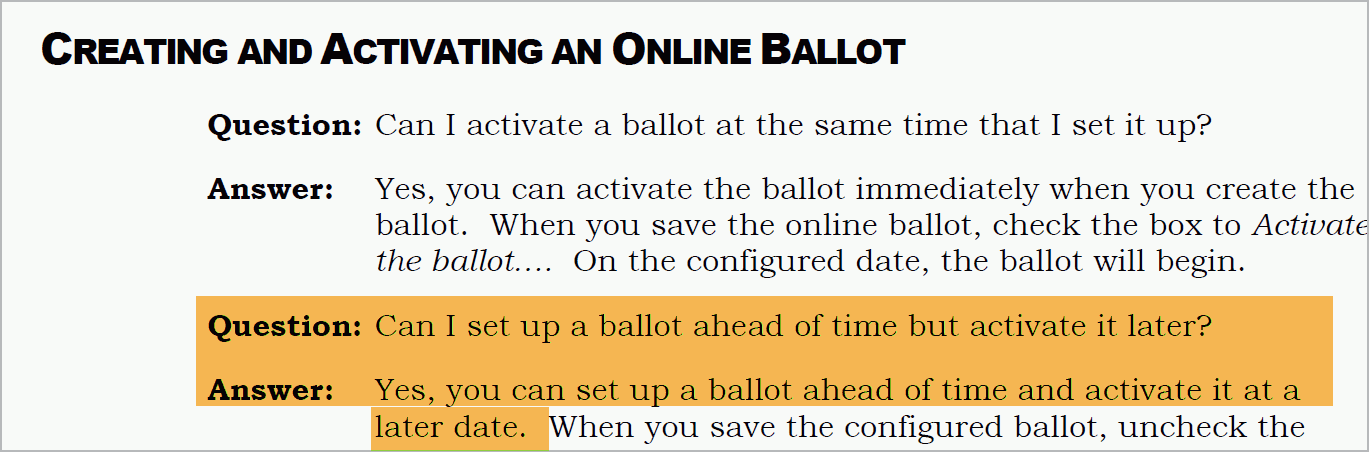 Online Ballot
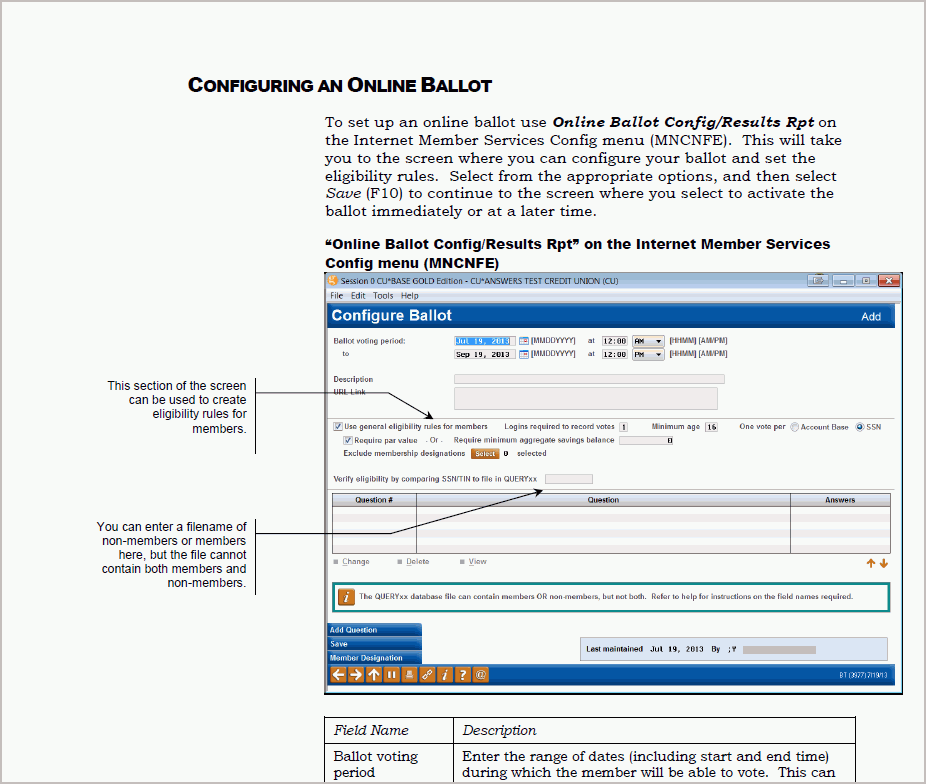 Online Ballot
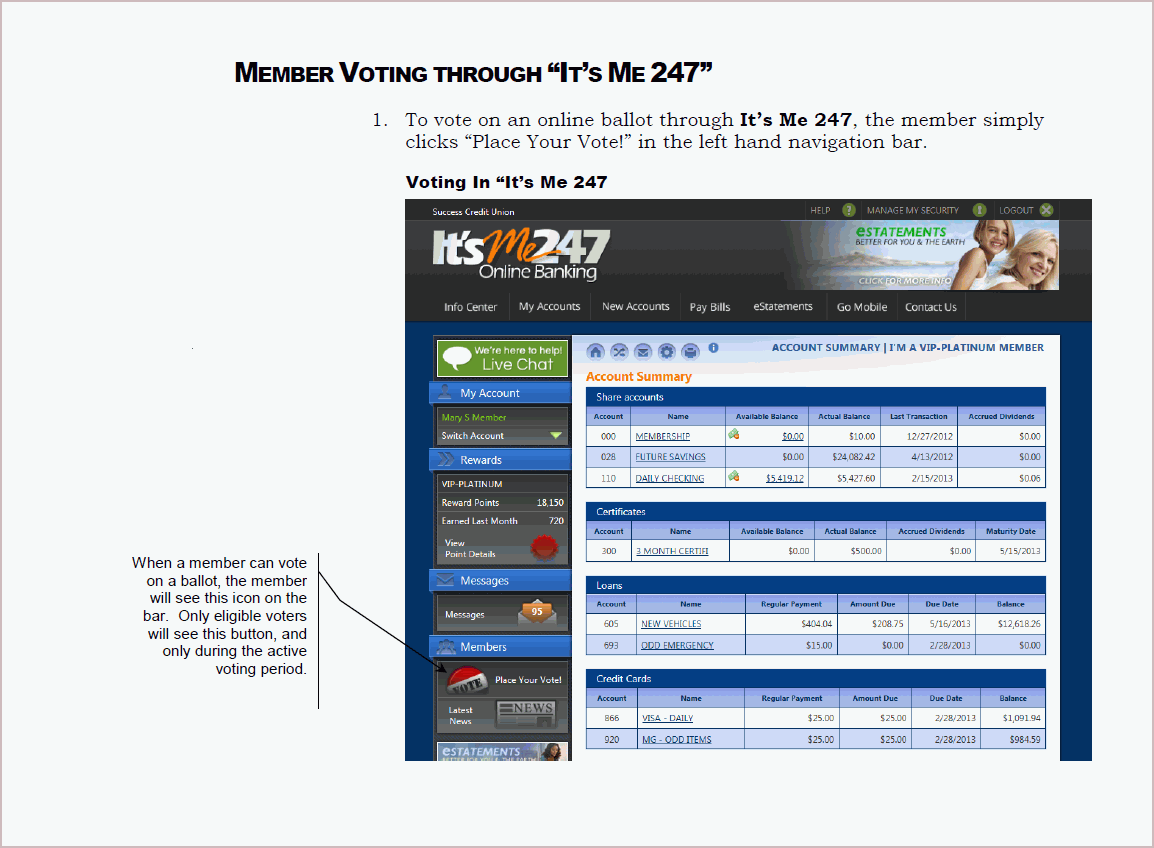 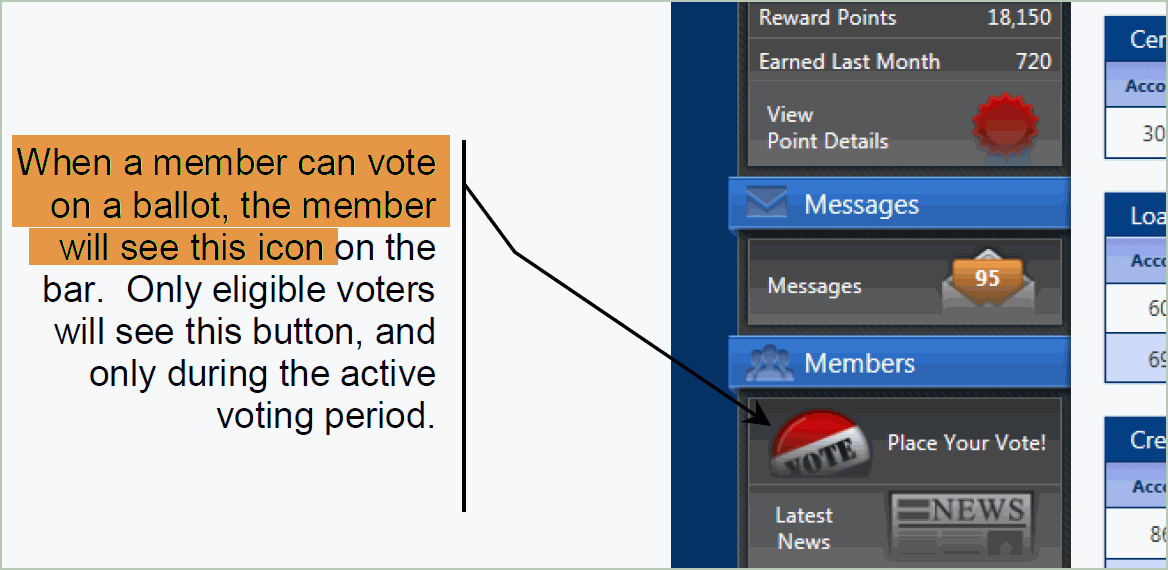 Online Ballot
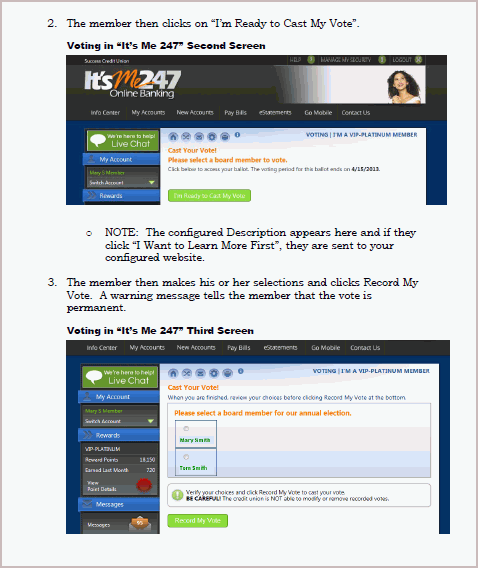 Online Ballot
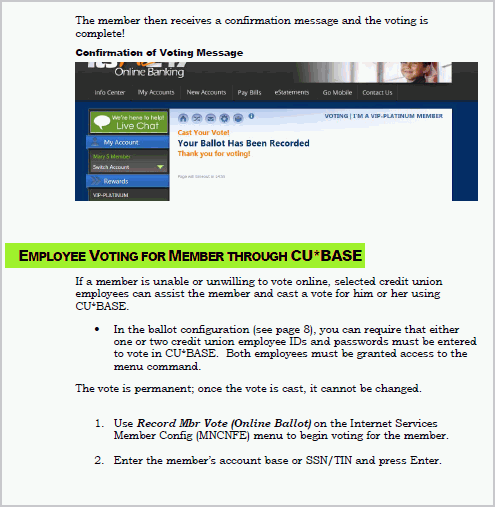 February Top Picks
Pop Quiz
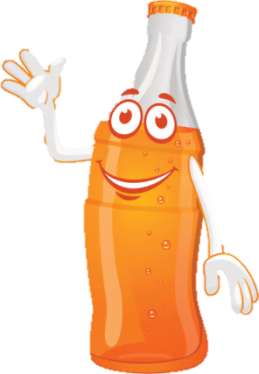 Can a member cast their vote both online and in a branch?
Insert an arrow in the square with the right answer.
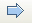 Yes
No
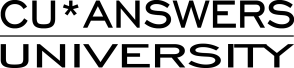 February Top Picks
Pop Quiz Answer
Yes, a member can cast a vote online and an employee can assist a member with voting in CU*BASE.
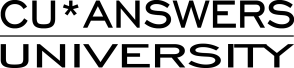 February Top Picks
Pop Quiz Prize
Excellent! You’ve won a juicy hamburger!
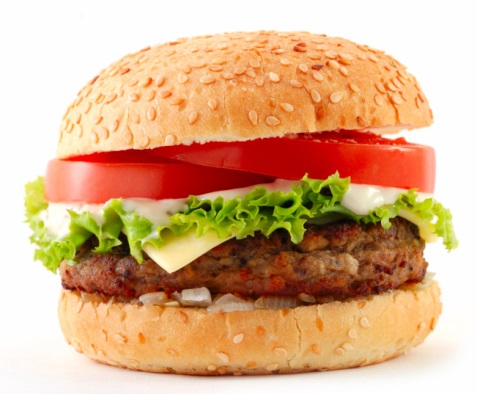 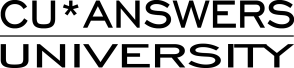 Communication with Members
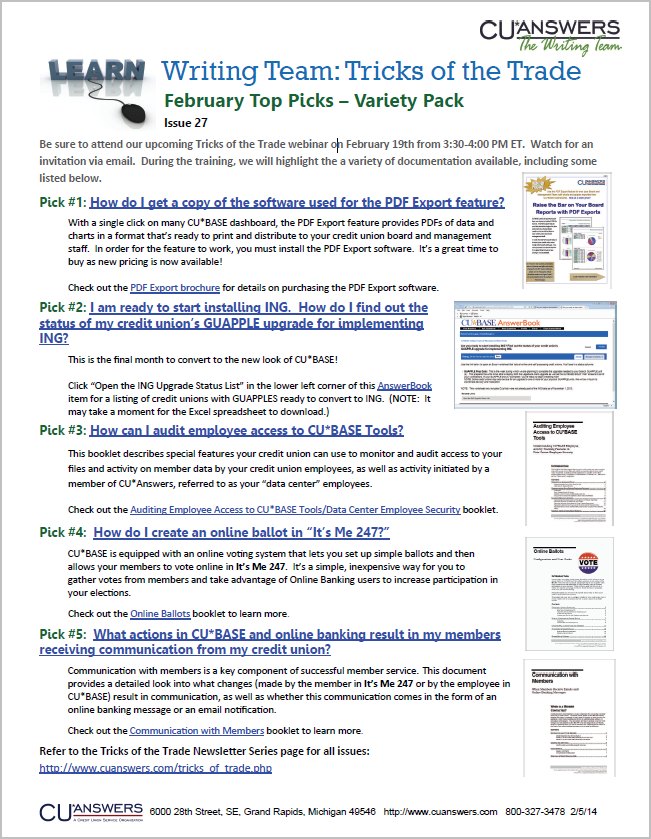 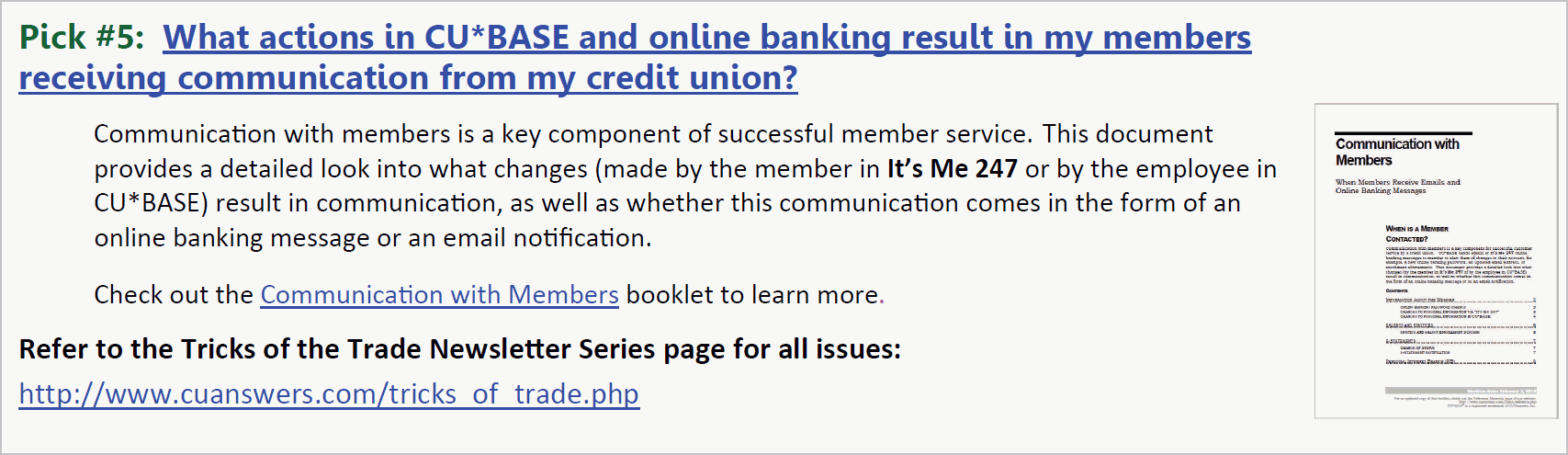 Communication with Members
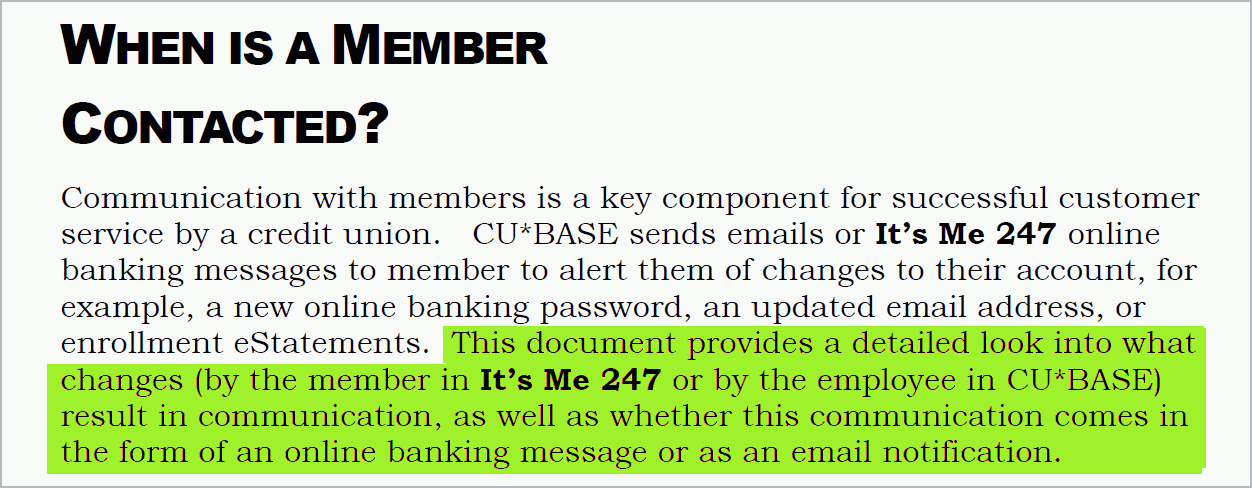 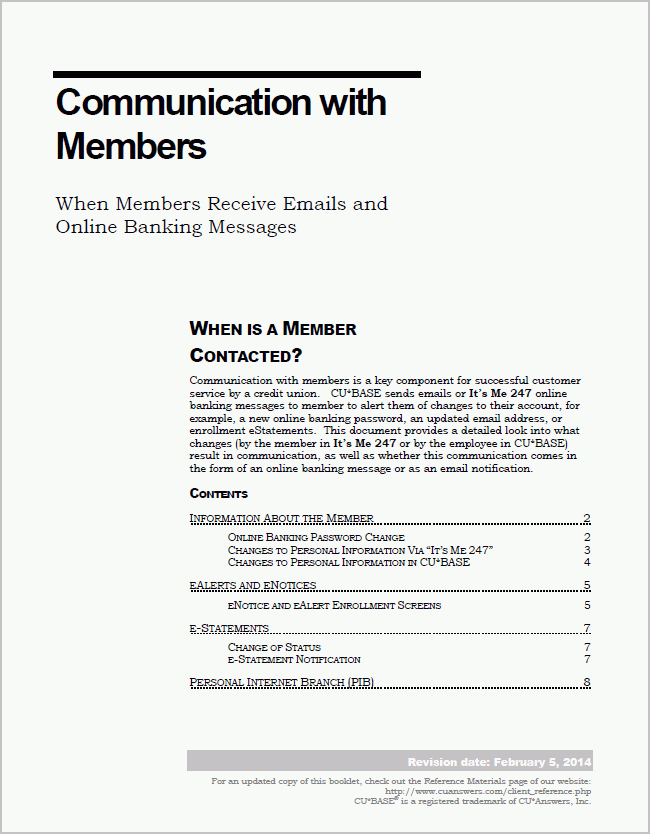 Communication with Members
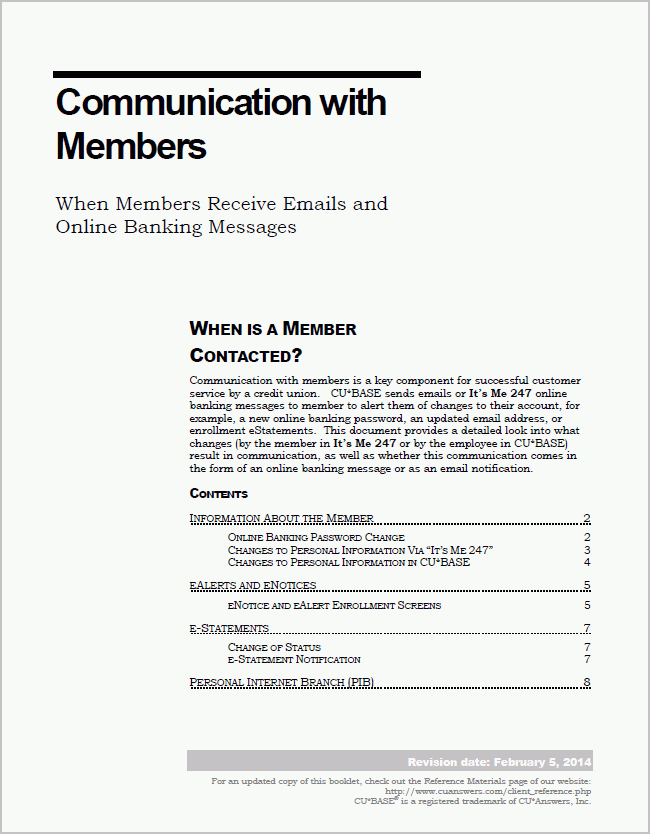 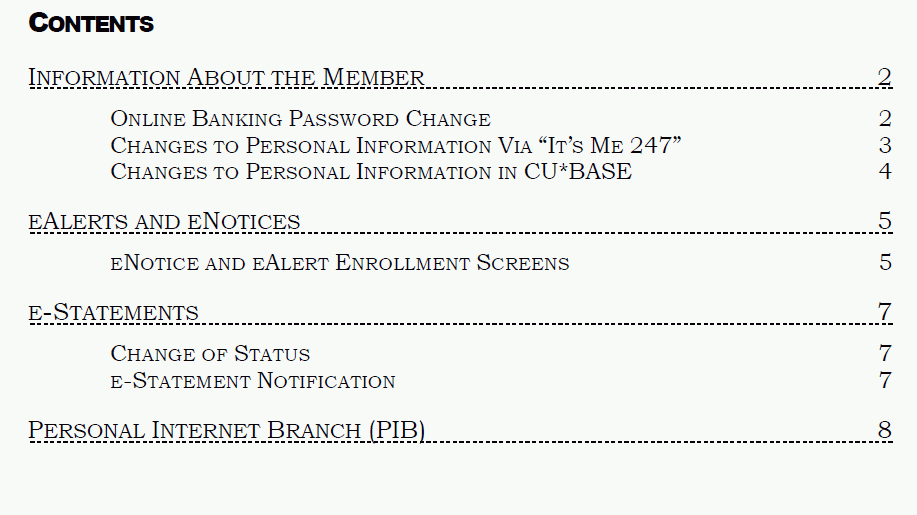 Communication with Members
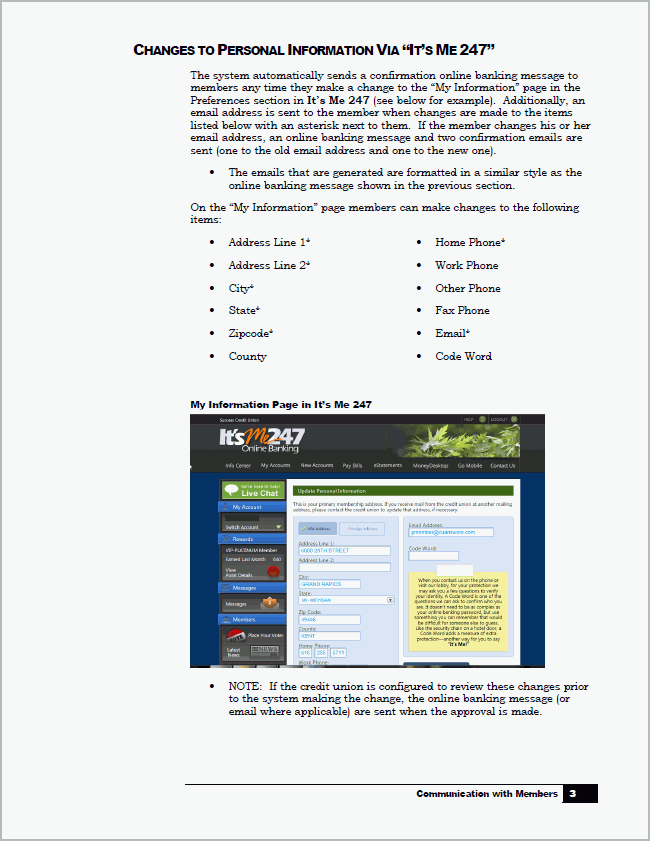 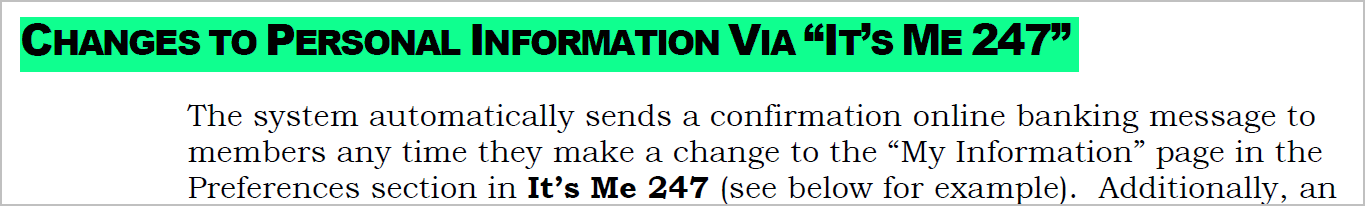 Communication with Members
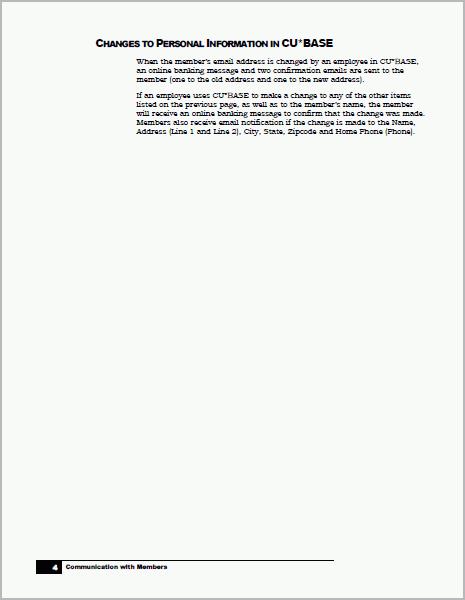 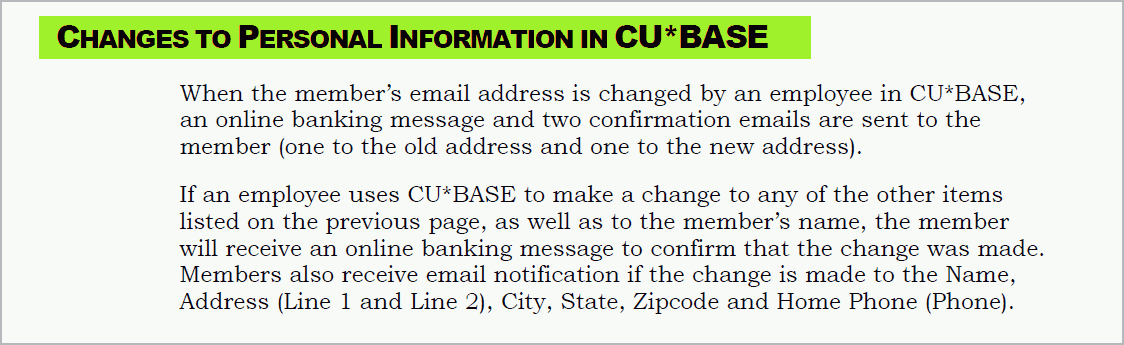 Webinar Wrap-Up
Takeaways
On the whiteboard:
Write down your most valuable takeaway from today’s webinar.
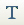 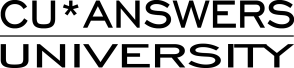 Thank you for attending the February  Tricks of the Trade webinar!
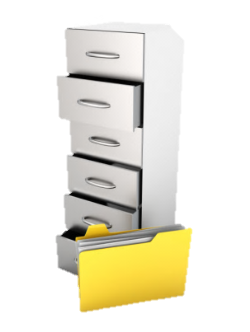 For questions regarding today’s topics. Please refer to the documentation referenced in today’s webinar:
http://cuanswers.com/pdf/cb_ref/Documentation_Tricks_of_the_Trade27.pdf
http://www.cuanswers.com/pdf/cb_ref/pdf_export.pdf
https://kb.cuanswers.com/cuanswers/ext/kbdetail.aspx?kbid=3924
http://www.cuanswers.com/pdf/cb_ref/DCEmpSecurity.pdf 
http://www.cuanswers.com/pdf/cb_ref/onlineballot.pdf
http://www.cuanswers.com/pdf/cb_ref/communication_with_members.pdf 
See you at next month’s Tricks of the Trade webinar!
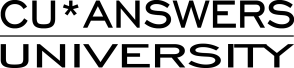